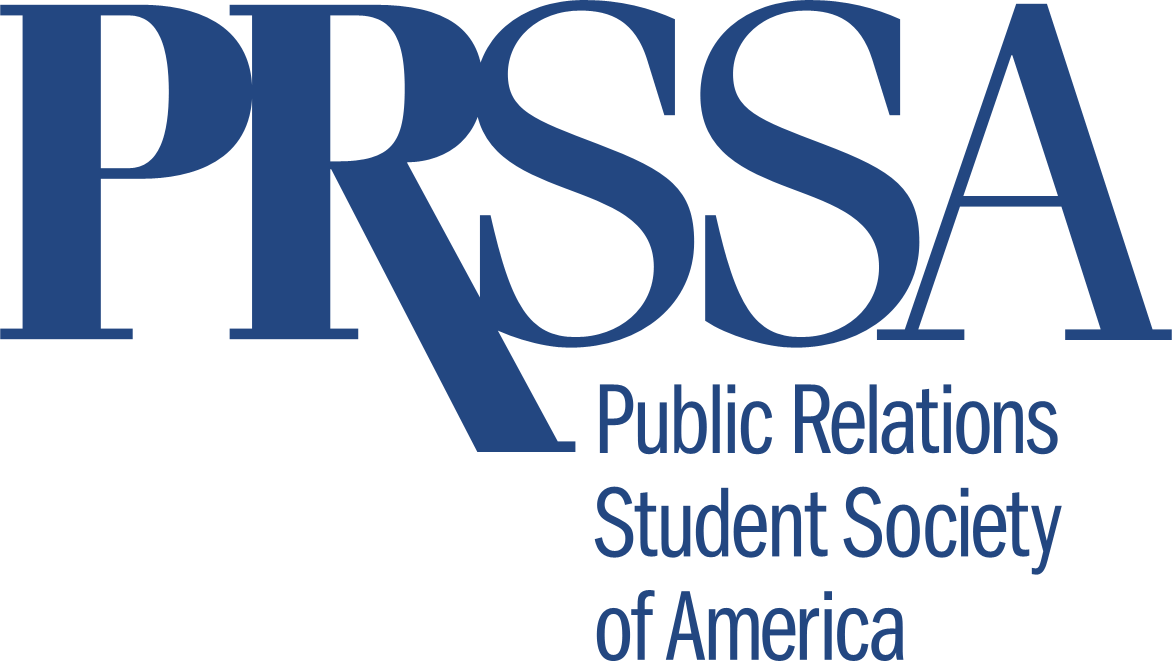 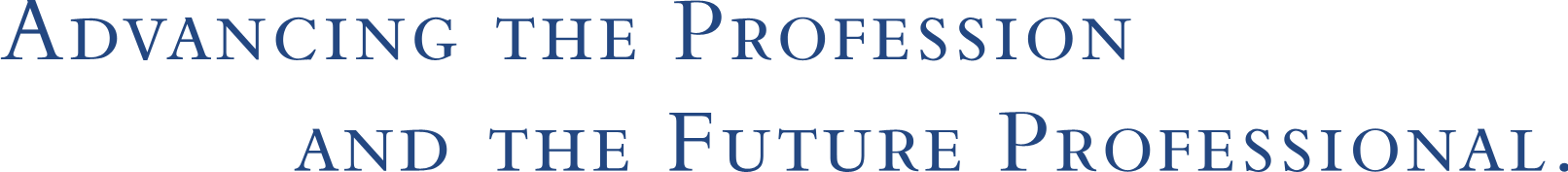 *Background on presenters*
List your PRSSA position, internships, education, graduations date, etc.
Each presenter can have their own slide
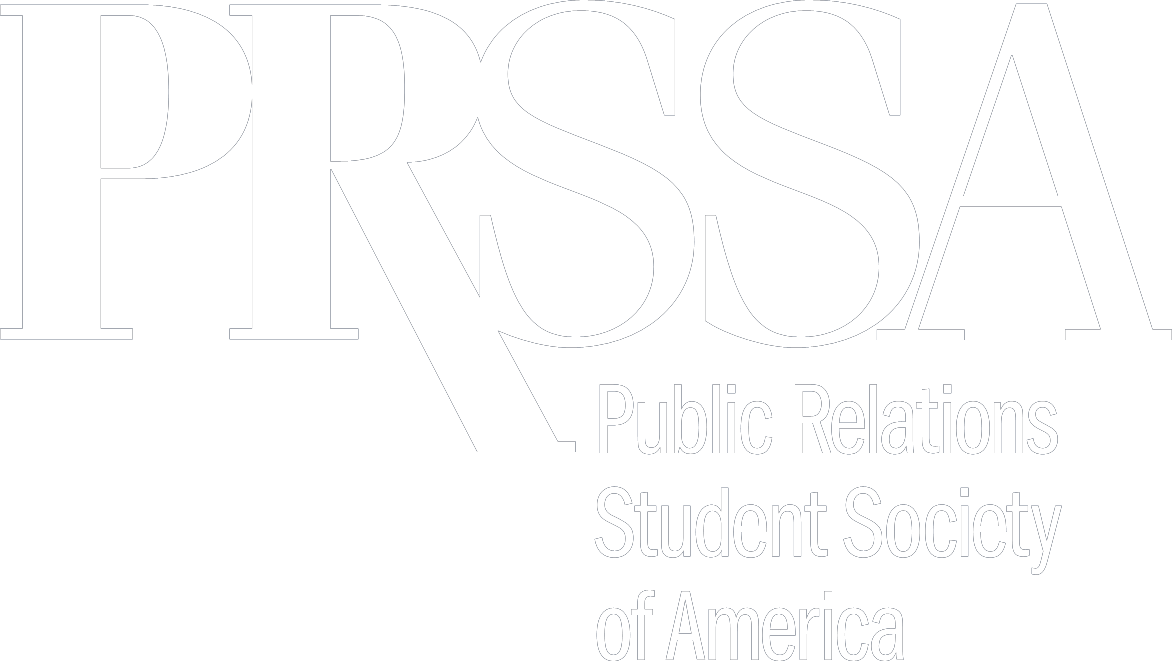 What is Public Relations?
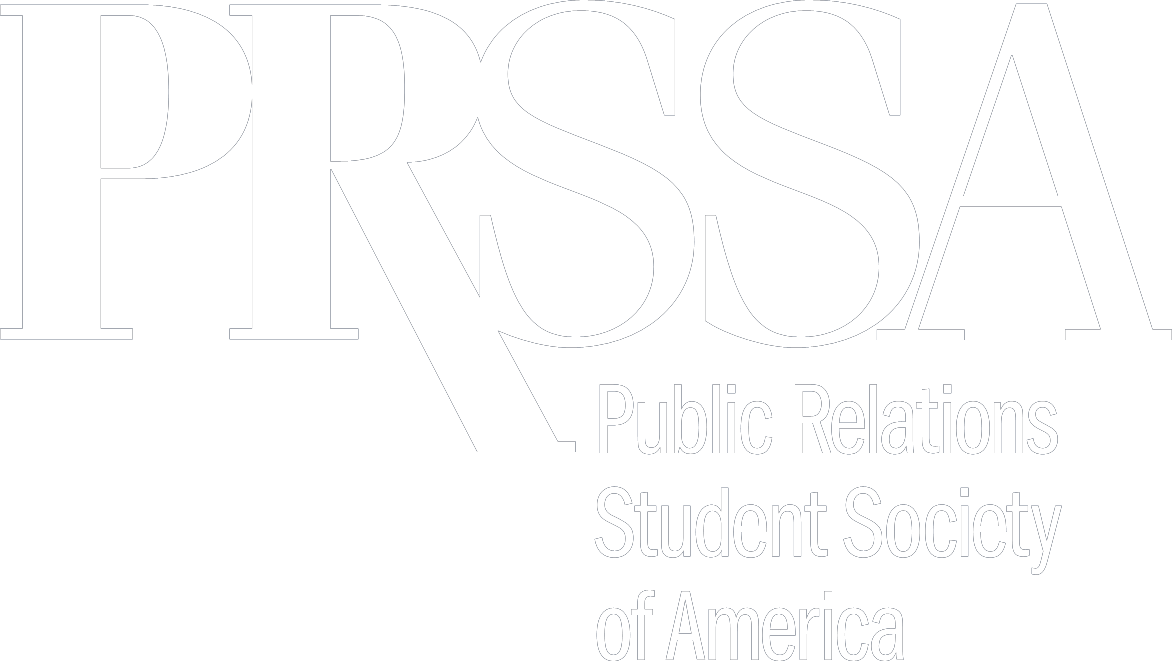 video
PRSA National. “Why PR? What Motivates You.” Online Video Clip. YouTube, February 29, 2019. Web.
Public relations, as define by PRSA, “is a strategic communications process that builds mutually beneficial relationships between organizations and their publics.”
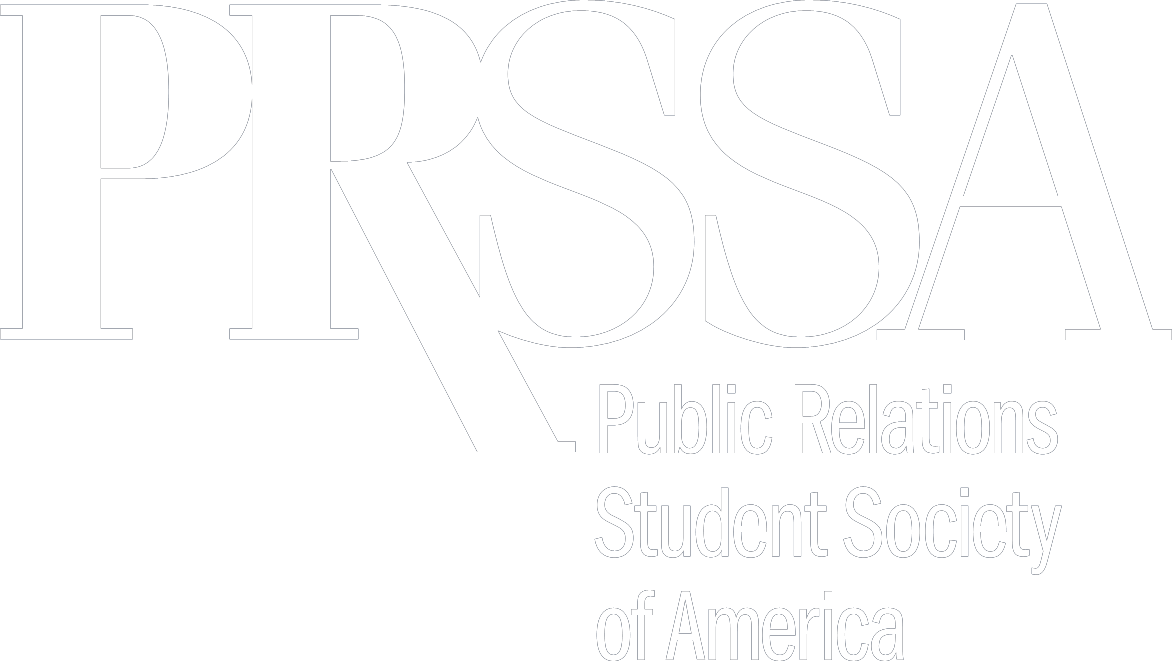 What do PR pros do?
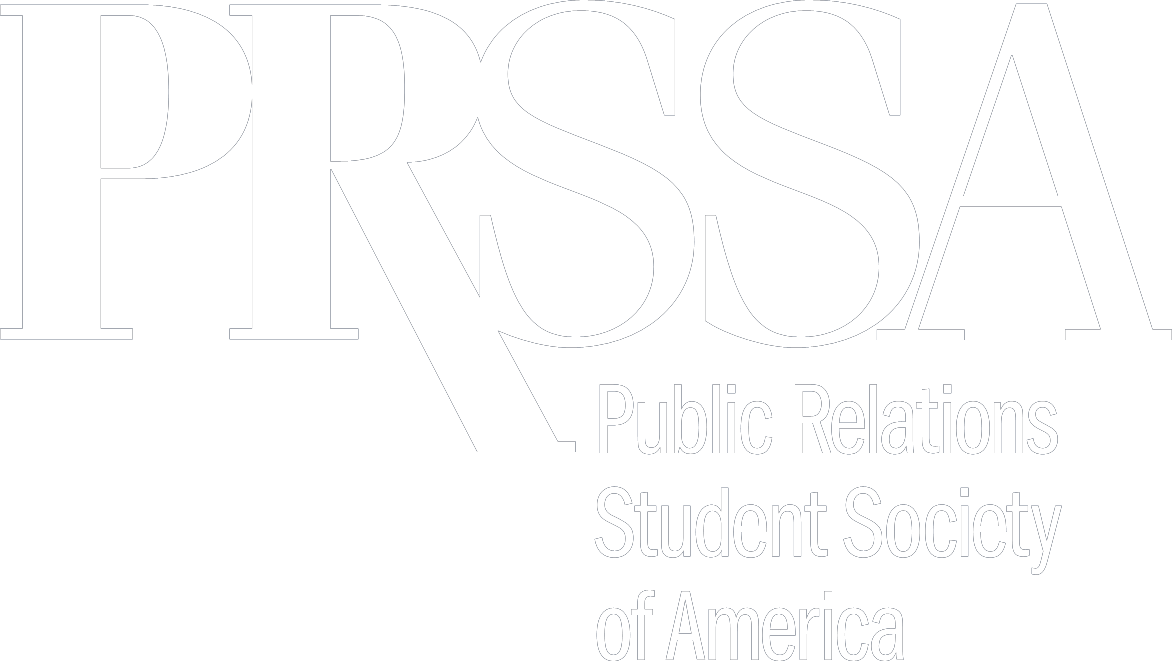 They tell the story of your brand/company
They shape the debate/manage crisis situations
They research how consumers think
They write, and write some more
They plan events
They talk to the media
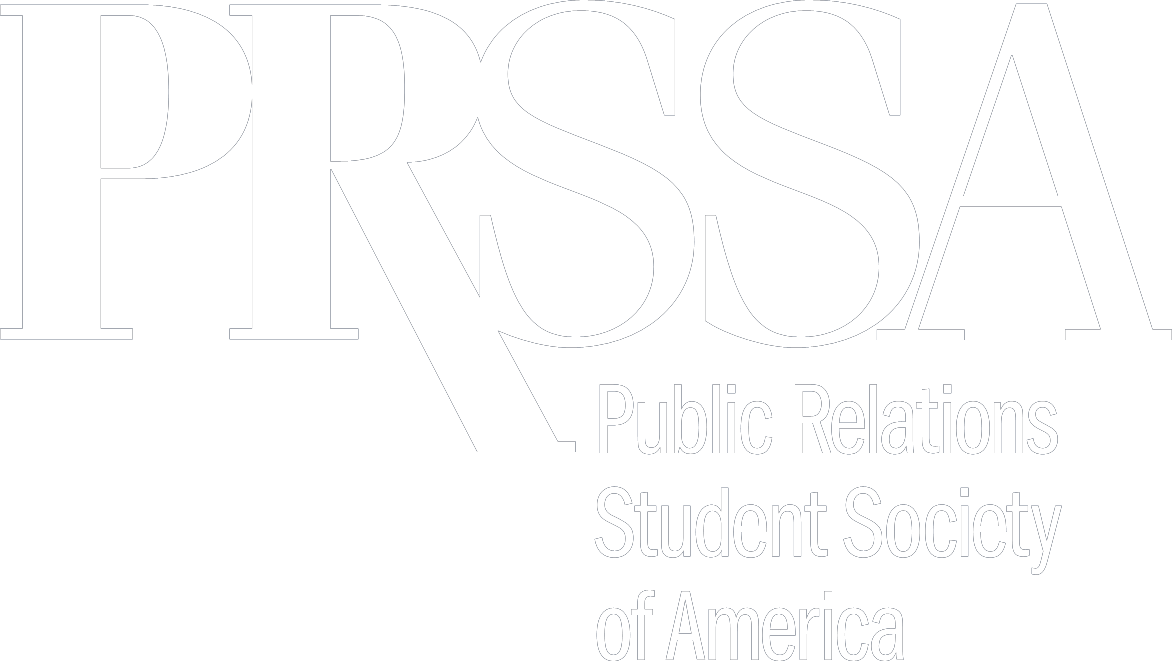 Could this be you? Do you like:
Writing
Networking
Telling Stories
Offering advice
Solving problems
Using social media
Organizing events
Learning
Public Speaking
Building relationships
Creating
Researching
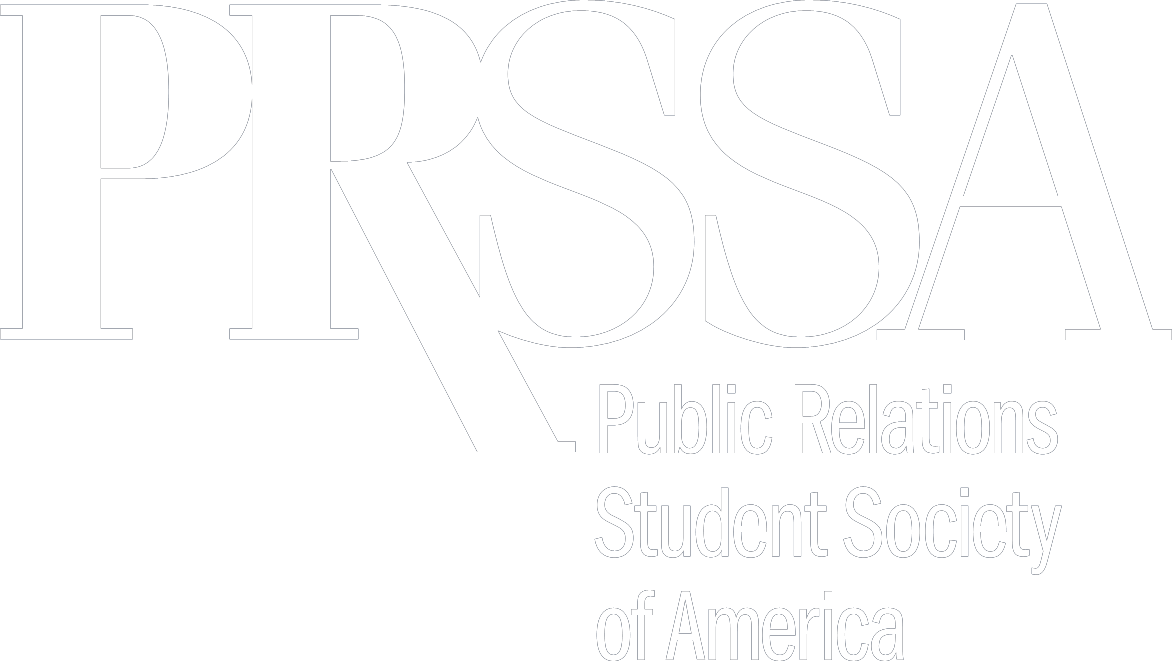 Who Needs PR?
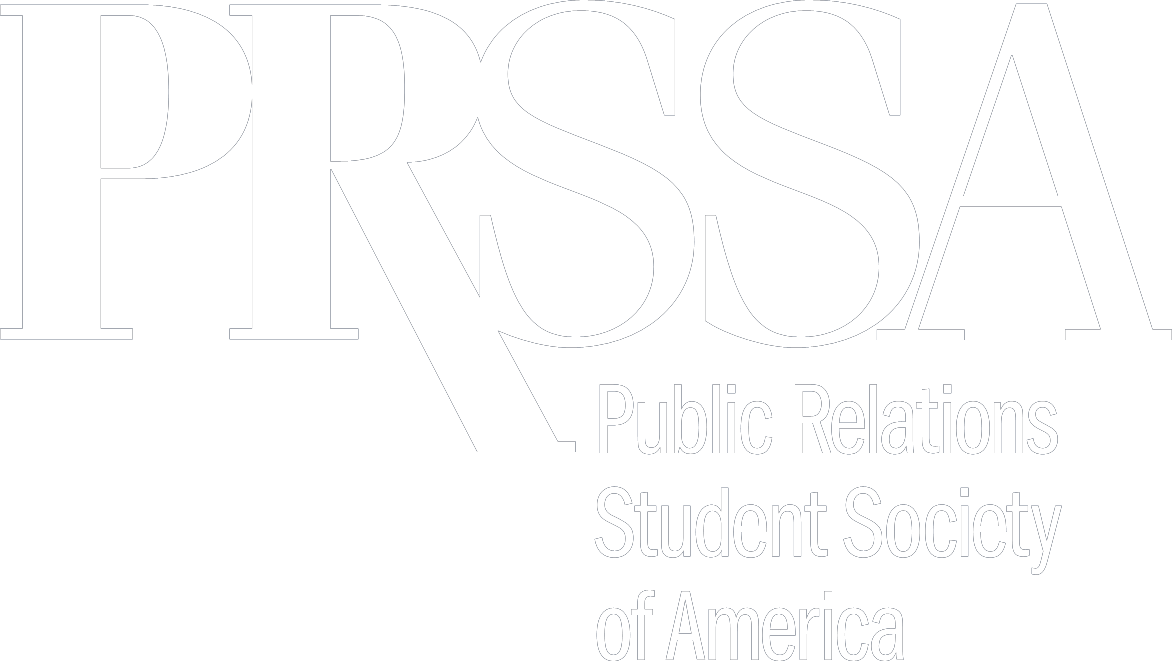 *Insert images of local/regional brands, companies, politicians, etc.*
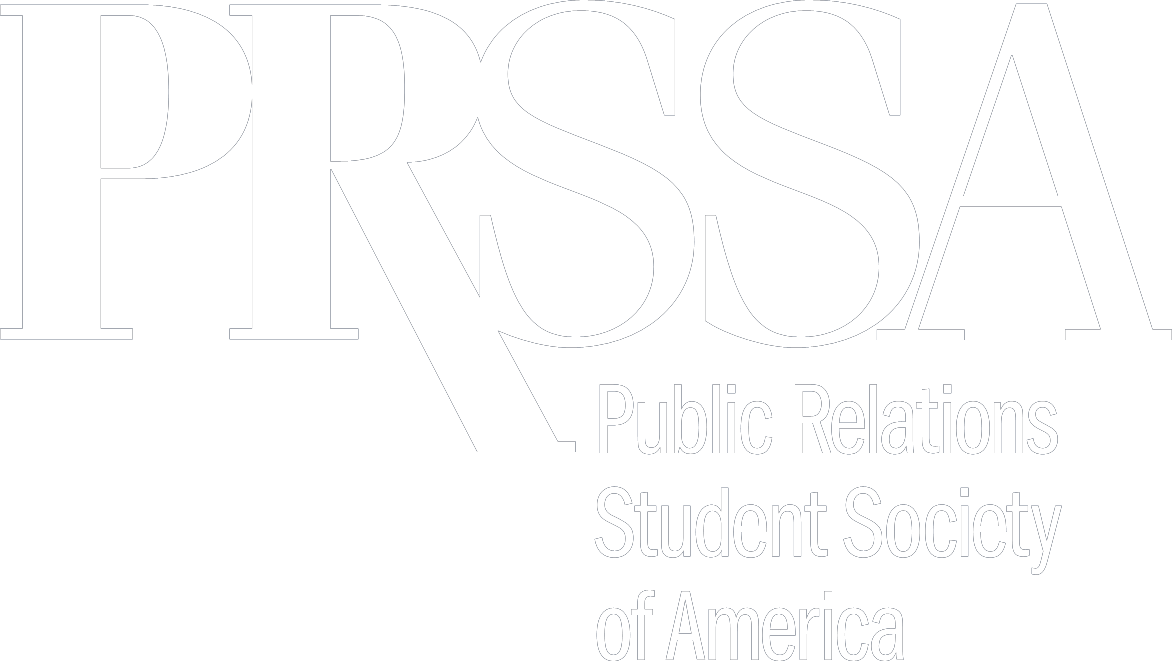 Companies/brands
Celebrities
Sports teams/athletes
Politicians
Basically everyone
PR is in every industry!
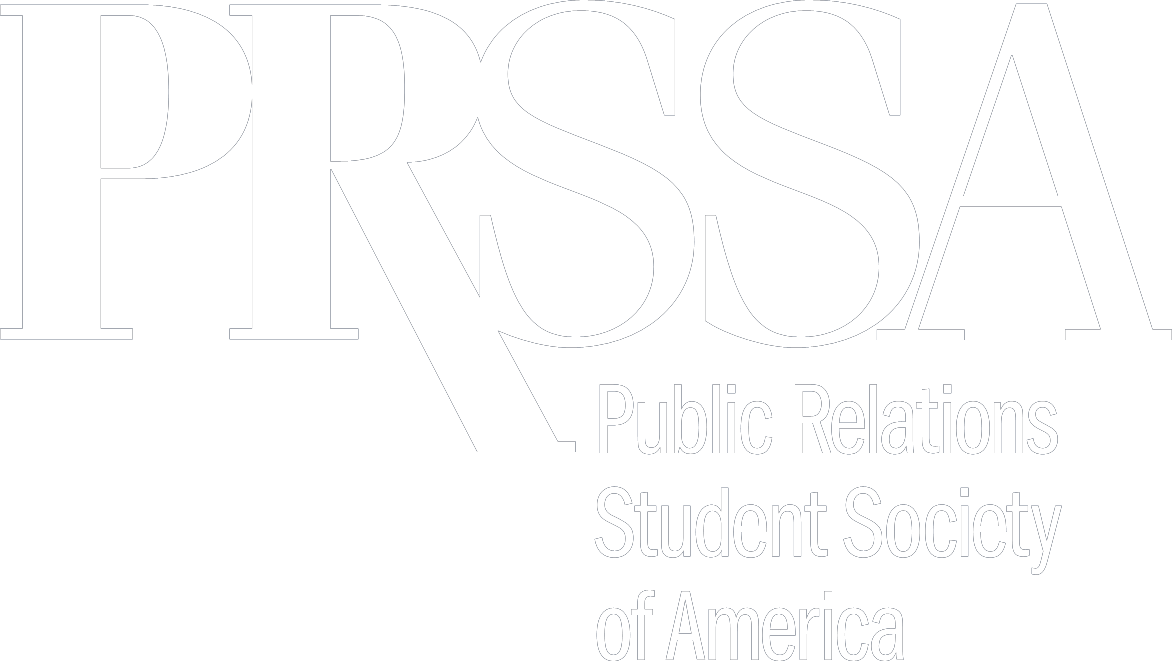 What Does it Mean to Study PR in College?
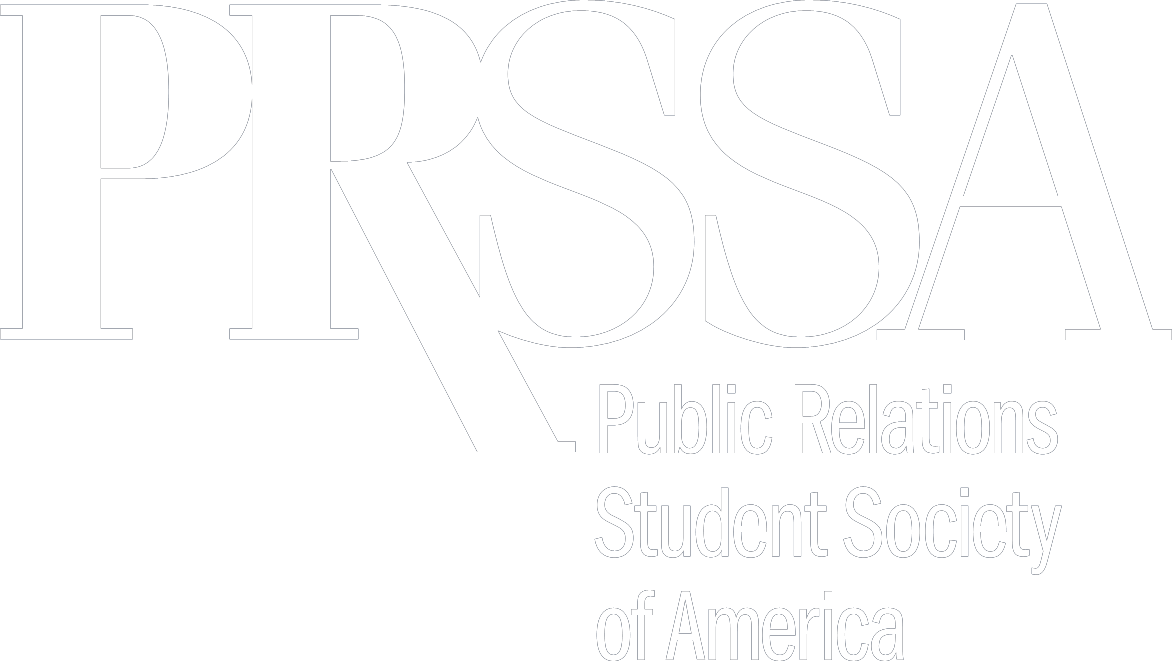 Learn the techniques and skills needed for this career
Writing
Social media
Strategic Thinking
Research
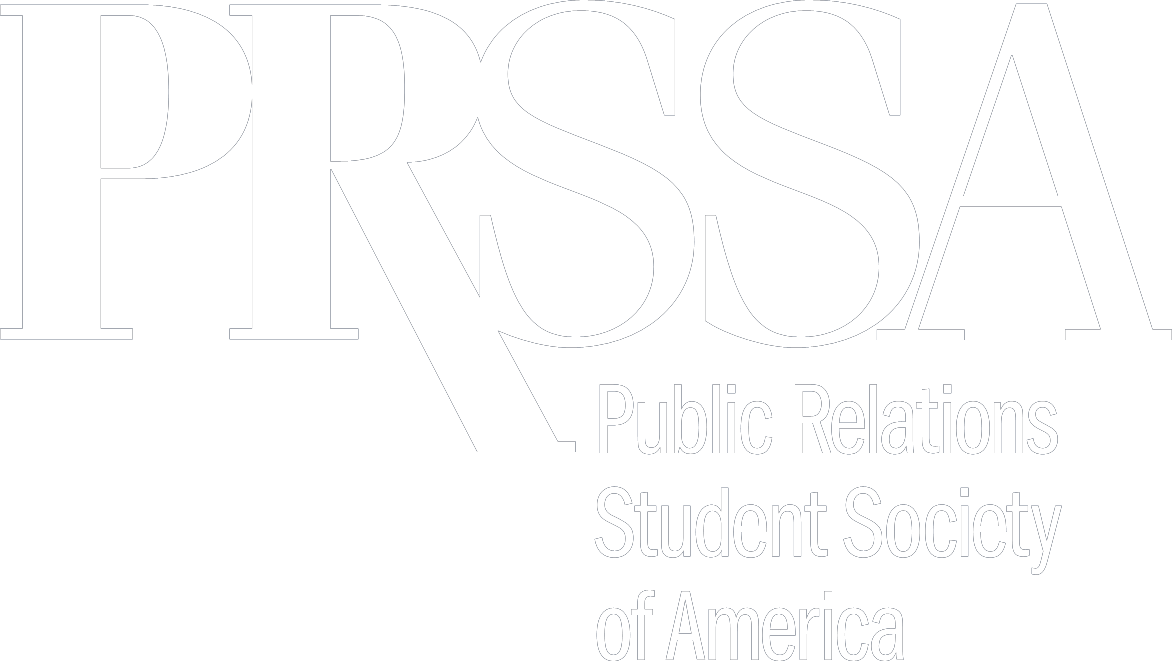 Join PRSSA
Launch Your Career
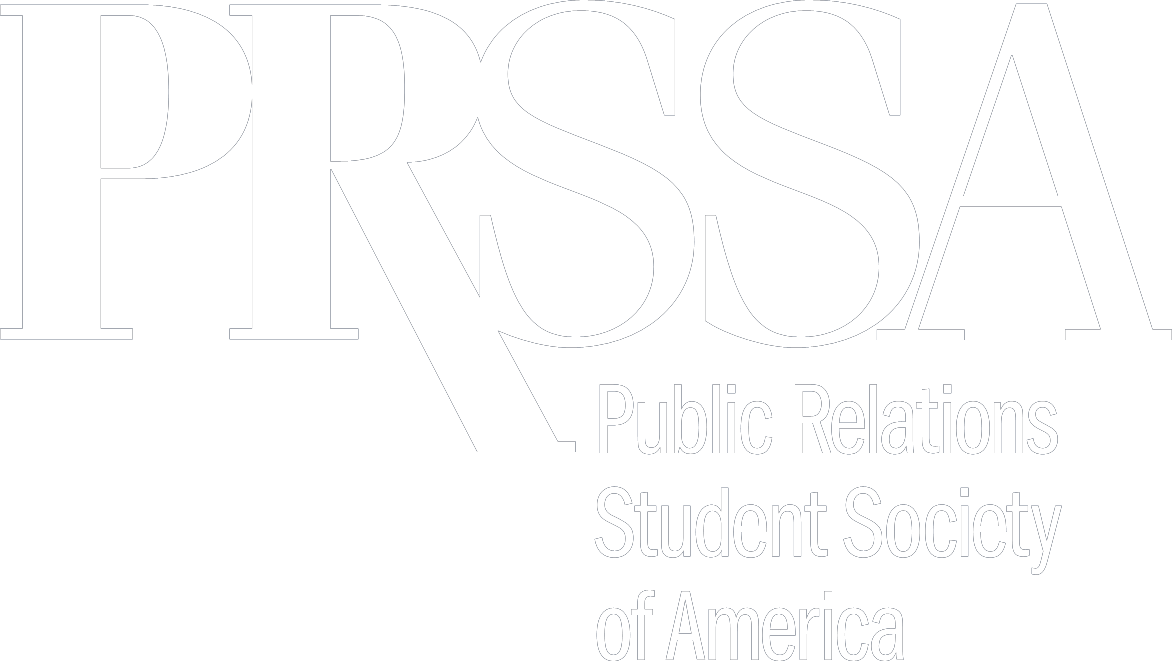 About Us
The Public Relations Student Society of America (PRSSA) is a pre-professional organization for college students interested in public relations and communications.
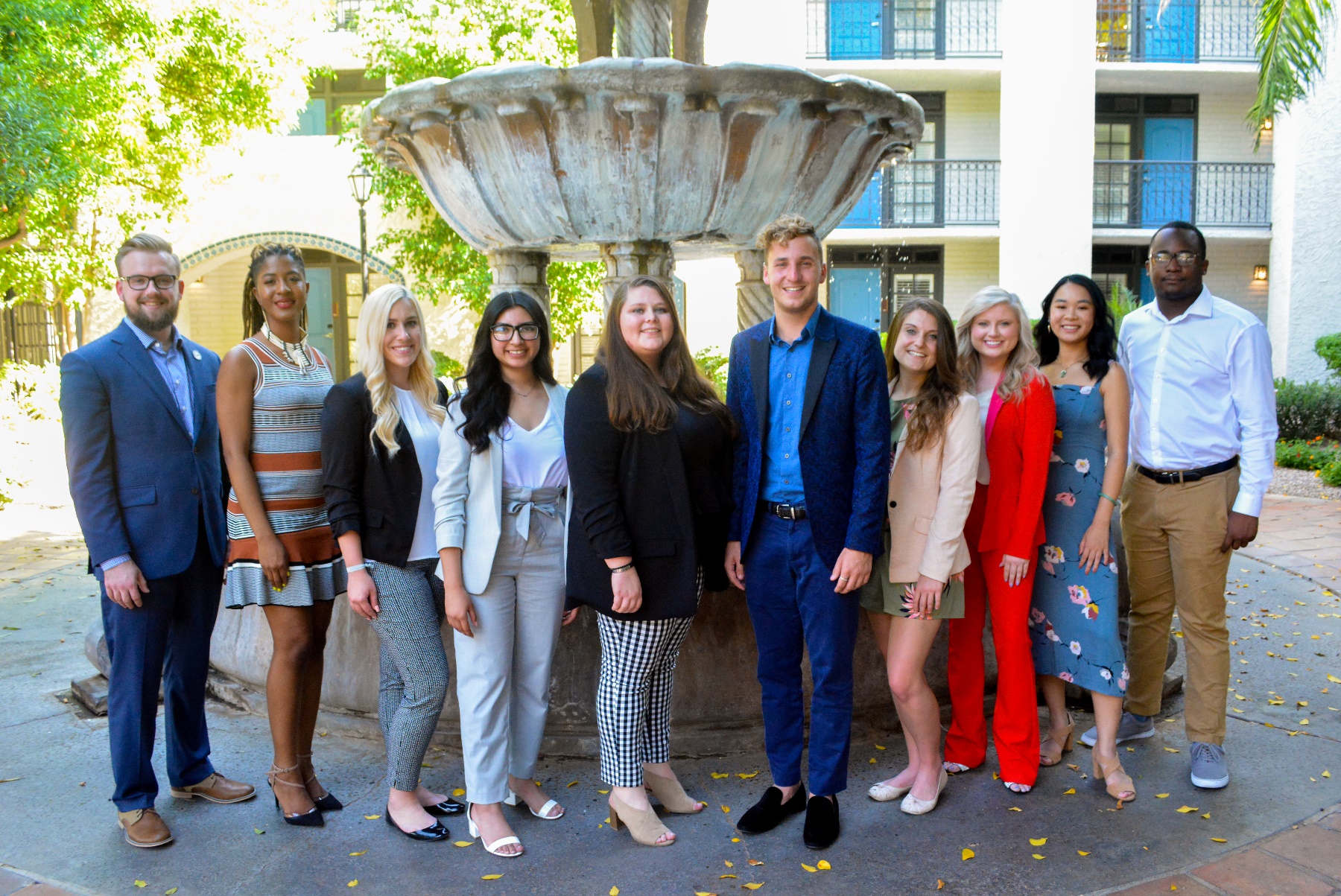 Enhance your education
Scholarships
Leadership opportunities
Broaden your network
Connect with professionals
Mentorship opportunities
Launch your career
Internships
Valuable and practical experience
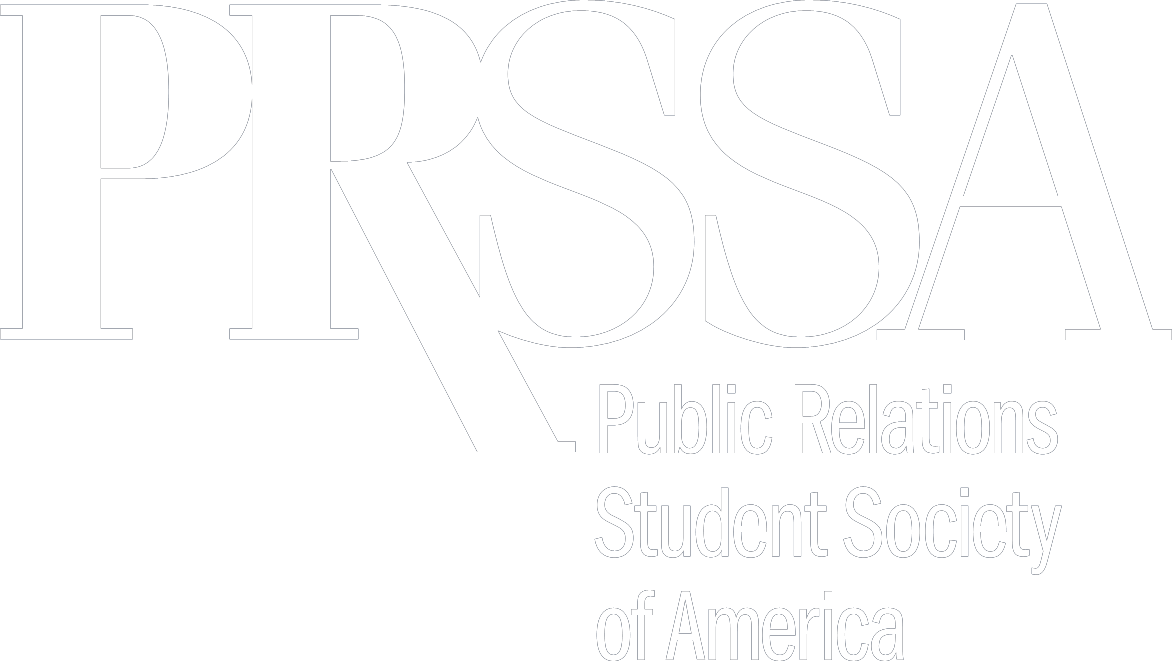 Top Tips for Success
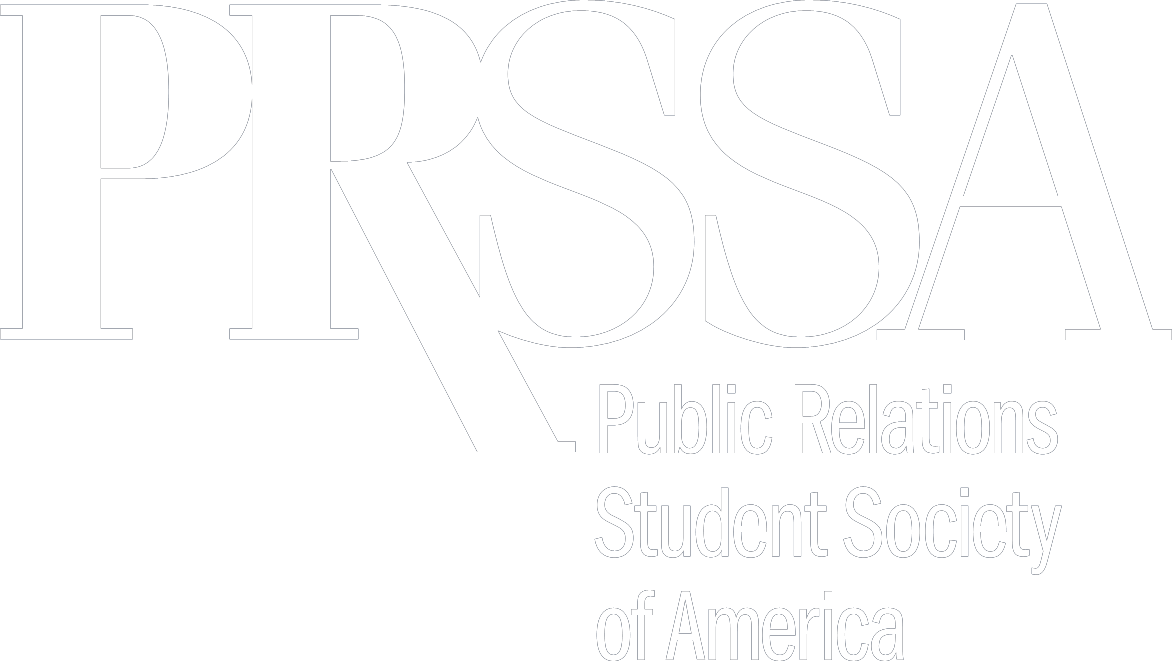 Time Management
Prioritization is key!
Eliminate unnecessary distractions
Involvement and Connections
Networking
Be active
Experience
Open Mindedness
Knowledge
Growth
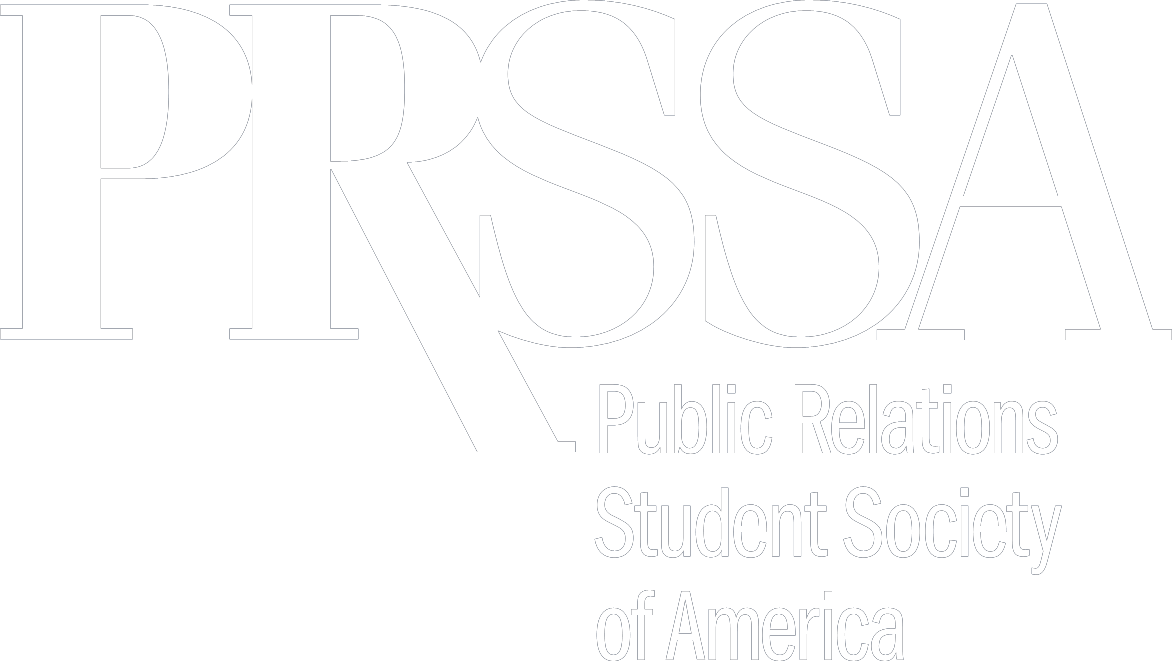 PRSSA has over 300 Chapter!
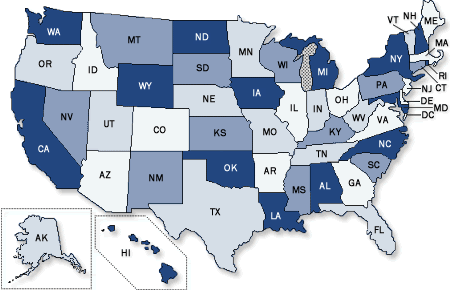 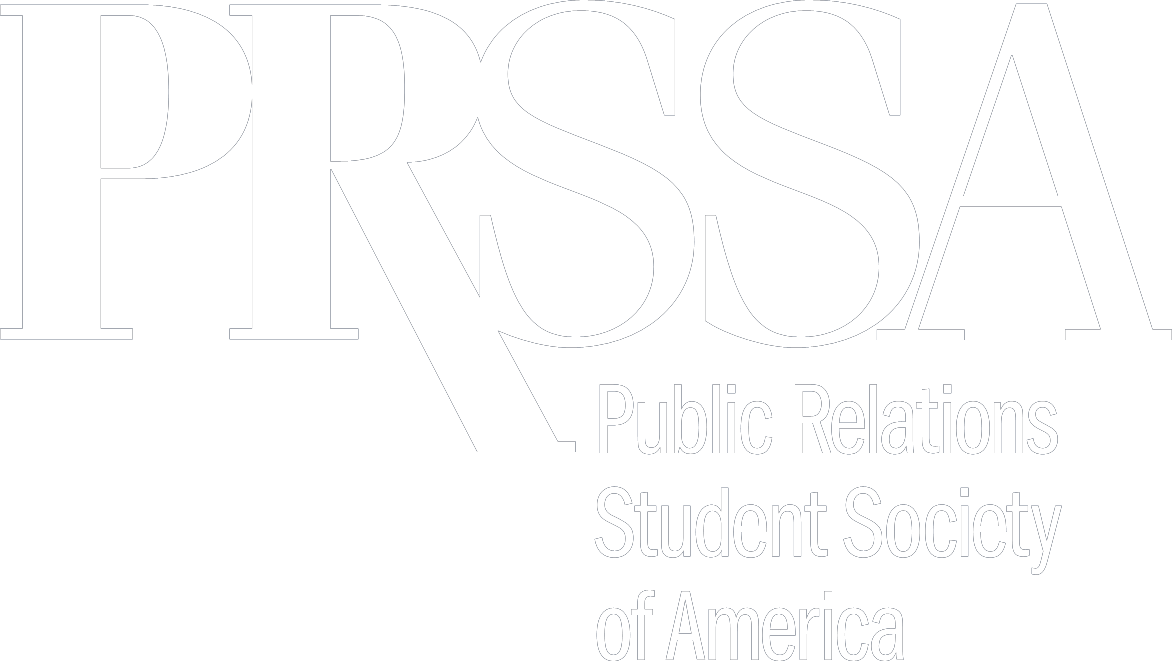 Connect with our National Committee
Ashleigh Kathryn
Immediate Past President 
immediatepastpresident@prsa.org@Ashleigh_K_W
Nick Goebel
National President
nationalpresident@prsa.org@nick_goebel
McQue Wilson
Vice President of Member Services
vpmemberservices@prsa.org
@mcquewilson
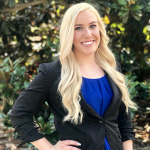 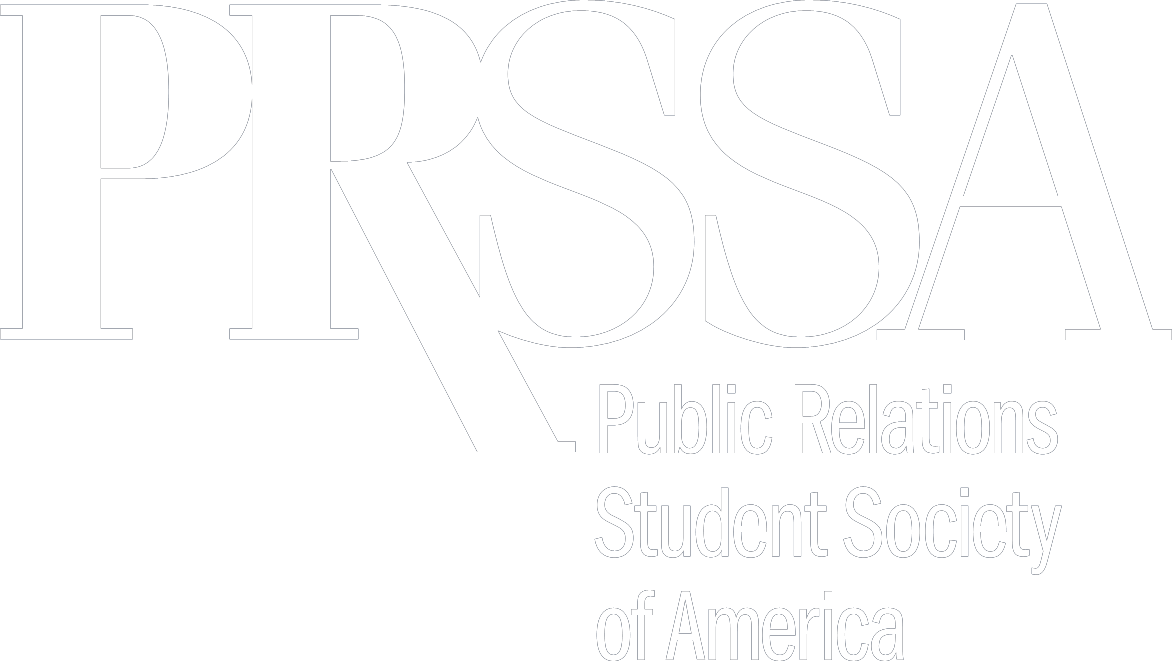 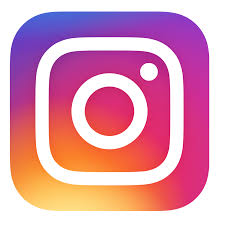 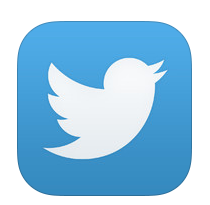 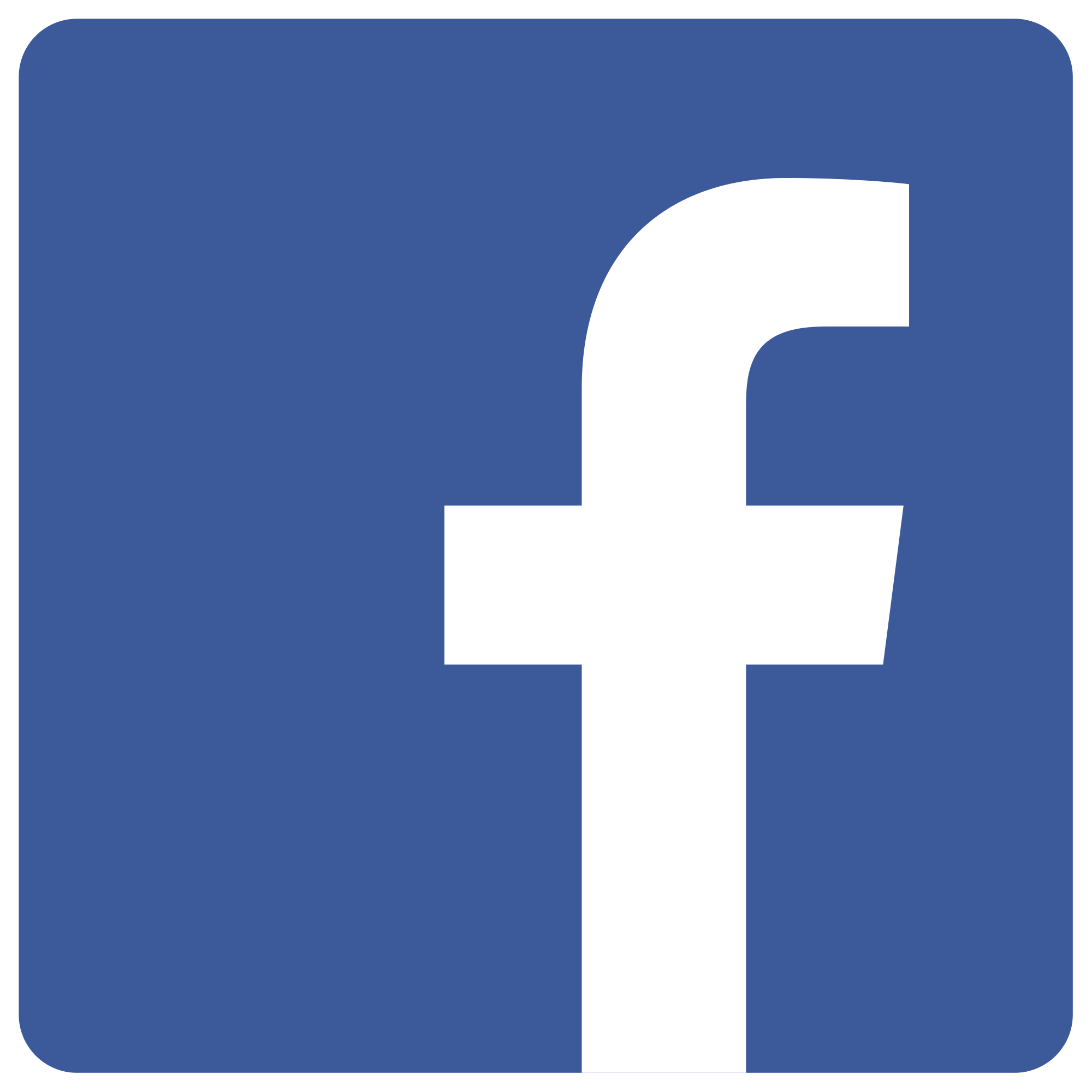 PRSSA National
@PRSSANational
@PRSSANational
Questions?
Thank you!

*Leave contact information, like presenters’ emails or your Chapter’s email, in case students have questions later.*